По состоянию на 04.06.2018г.
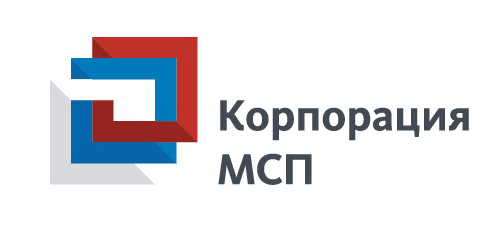 Комплекс мер поддержкидля сельскохозяйственных кооперативов и фермеров-членов сельскохозяйственных кооперативов
Москва, 2018 г.
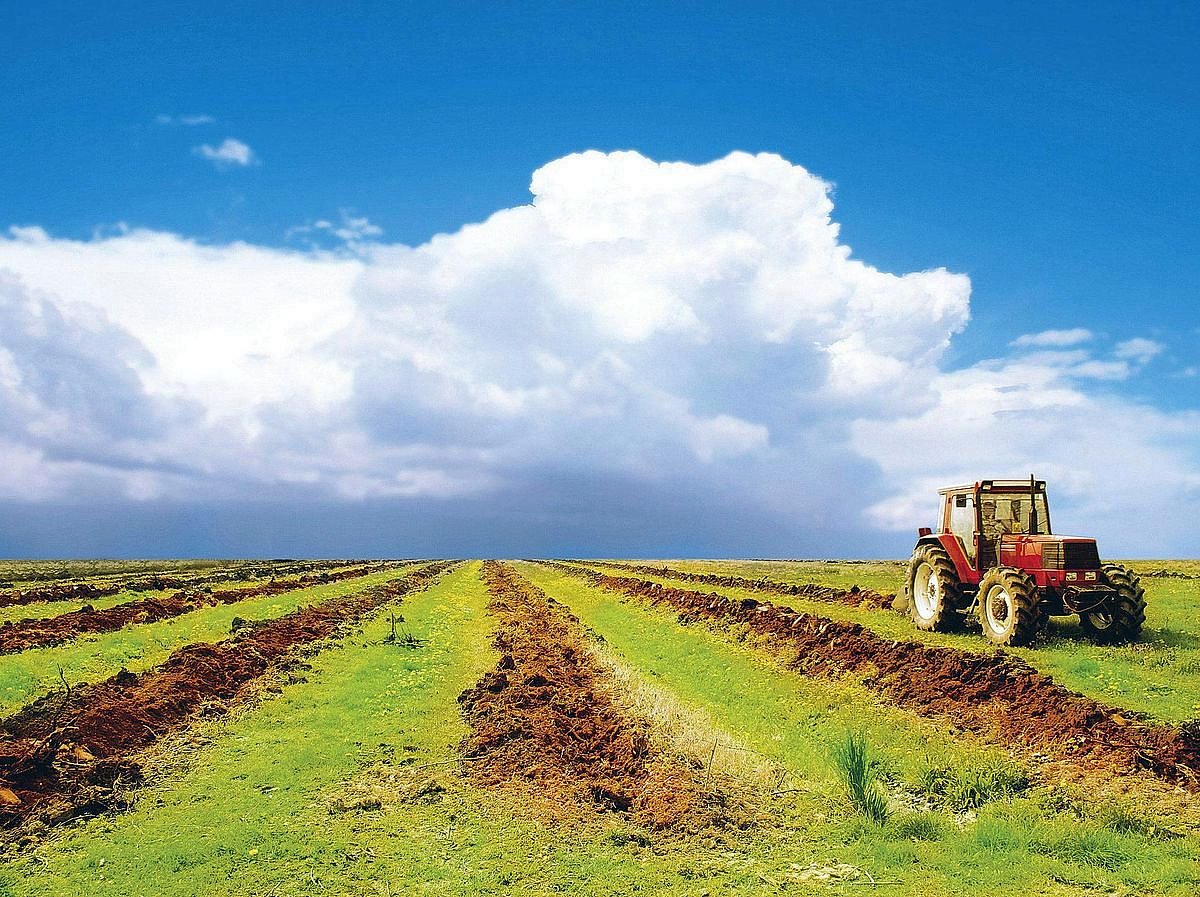 Раздел 1.
Программы развития сельскохозяйственной кооперации и
Центры компетенций в сфере сельскохозяйственной кооперации 
в субъектах РФ
Центры компетенций в сфере сельскохозяйственной кооперации и программы развития сельскохозяйственной кооперации в субъектах РФ
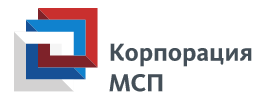 48 субъектов РФ определили Центры компетенций (ЦК)
46 субъектов РФ утвердили программы
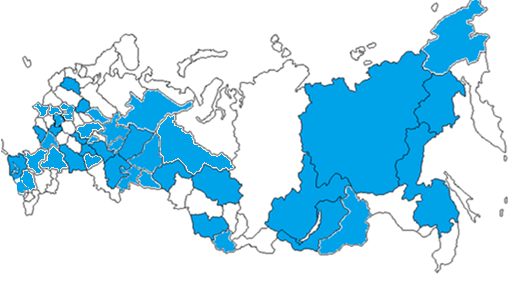 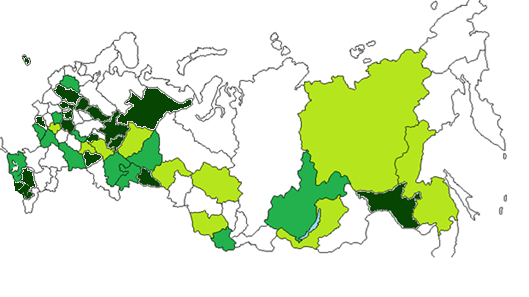 АО
Ханты-Мансийский, Чукотский
Край
Алтайский, Забайкальский, Краснодарский, Пермский, Ставропольский, Хабаровский
Алтайский, Забайкальский, Камчатский, Краснодарский, Пермский, Ставропольский, Хабаровский
Край
Амурская, Архангельская, Белгородская, Владимирская, Воронежская, Иркутская, Калининградская, Кировская, Костромская, Курганская, Курская, Липецкая, Московская, Новгородская, Ростовская, Рязанская, Саратовская, Самарская, Свердловская, Тверская, Томская, Тульская, Тюменская, Ульяновская, Челябинская, Ярославская
Белгородская, Брянская, Владимирская, Волгоградская, Воронежская, Иркутская, Калужская, Кировская, Костромская, Курганская, Липецкая, Магаданская, Московская, Нижегородская, Новгородская, Ростовская, Саратовская, Самарская, Свердловская, Тверская, Томская, Тульская, Тюменская, Ульяновская, Челябинская, Ярославская
Область
Область
Адыгея, Алтай, Башкортостан, Бурятия, Ингушетия, КБР, Коми, КЧР, Мордовия, Саха (Якутия), Татарстан, Удмуртская, Чеченская, Чувашская
Республика
Адыгея, Алтай, Башкортостан, Бурятия, Ингушетия, КБР, Коми, КЧР, Мордовия, Саха (Якутия), Татарстан, Удмуртская, Чувашская
Республика
Проведен анализ лучших практик управления системой развития сельскохозяйственной кооперации в субъектах РФ.
Подготовлены и утверждены проектным комитетом рекомендации по разработке программ развития сельскохозяйственной кооперации в субъектах РФ.
Программы включают следующие меры поддержки сельхозкооперации: законодательные, финансовые, организационные и информационно-консультационные, организация каналов сбыта с/х продукции.
ЦК оказывает информационно-консультационную и методологическую помощь сельскохозяйственным кооперативам.
АО «Корпорация «МСП» подготовлены методические рекомендации по определению положения «О центре компетенций в сфере с/х кооперации субъекта РФ».
Направления деятельности ЦК: организация и проведение сессий и семинаров, консультирование по использованию сервисов Портала Бизнес-навигатора МСП, помощь в составлении бизнес-плана, технико-экономического обоснования проекта и проч.
3
Отчет по разработке и утверждению программ развития сельскохозяйственной кооперации и определению центров компетенций (ЦК) в сфере сельскохозяйственной кооперации субъектами РФ
Рекомендуем установить следующий показатель эффективности деятельности ЦК
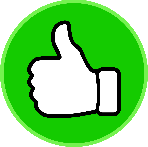 Интеграция КФХ и ЛПХ в сельскохозяйственный кооператив
Субъекты РФ, в которых…
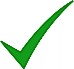 Программа
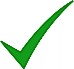 Программа
Программа
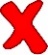 ЦК
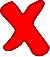 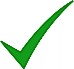 ЦК
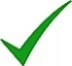 ЦК
Легенда:
Утверждена программа, определен ЦК
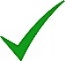 Отсутствует  программа и/ или ЦК; и/или находятся в процессе разработки, утверждения/ определения
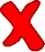 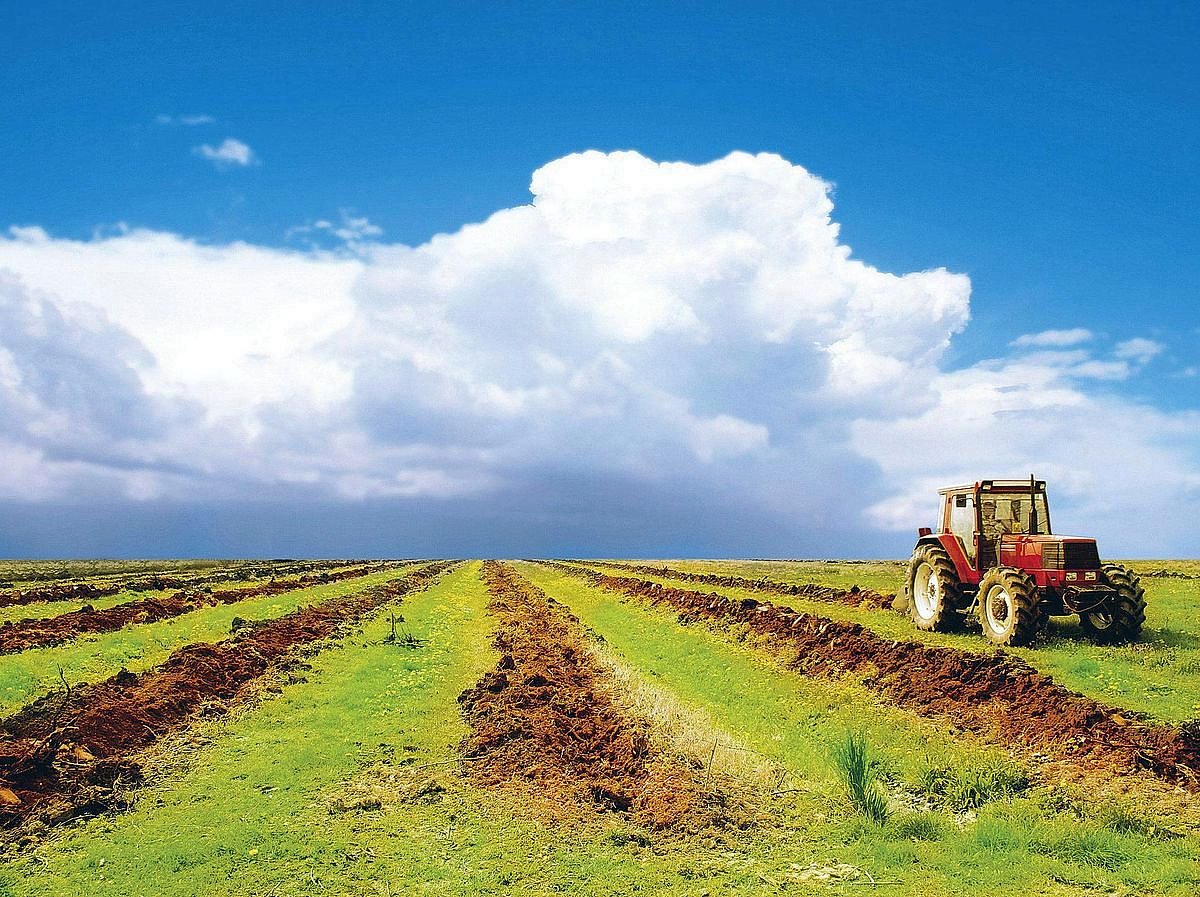 Раздел 2.
Поддержка сельскохозяйственных кооперативов
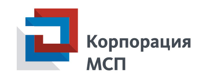 Меры поддержки по жизненному циклу
Субъект РФ:
Региональные программы развития сельхозкооперации
Центры компетенций в сфере сельскохозяйственной кооперации
Государственные микрофинансовые организации (МФО)
Региональные гарантийные организации (РГО)
АО «Корпорация «МСП»
Сервисы Портала Бизнес-навигатора МСП
Гарантии АО «Корпорация «МСП»

Региональные лизинговые компании (лизинг)

АО «Росагролизинг» (лизинг)

АО «Россельхозбанк» (кредиты)
Субъект РФ:
Региональные программы развития сельхозкооперации
Центры компетенций в сфере сельскохозяйственной кооперации
Государственные микрофинансовые организации (МФО)
Региональные гарантийные организации (РГО)
АО «Корпорация «МСП»
Сервисы Портала Бизнес-навигатора МСП
Гарантии АО «Корпорация «МСП»

Региональные лизинговые компании (лизинг)

АО «Росагролизинг» (лизинг)

АО «Россельхозбанк» (кредиты)

АО «МСП Банк» (кредиты)
Субъект РФ:
Региональные программы
      развития сельхозкооперации
Центры компетенций в сфере сельскохозяйственной кооперации
Государственные микрофинансовые организации (МФО)
Региональные гарантийные организации (РГО)
АО «Корпорация «МСП»
Сервисы Портала Бизнес-навигатора МСП
Гарантии АО «Корпорация «МСП»

Региональные лизинговые компании (лизинг)

АО «Росагролизинг» (лизинг)

АО «Россельхозбанк» (кредиты)

АО «МСП Банк» (кредиты)

Минсельхоз России (гранты на
развитие материально-технической базы)
ЖИЗНЕННЫЙ ЦИКЛ СЕЛЬХОЗКООПЕРАТИВА
Сельскохозяйственные кооперативы. Создание
Субъект РФ
Региональная программа развития сельхозкооперации
Центр компетенций 
в сфере сельскохозяйственной кооперации
ПРЕДОСТАВЛЕНИЕ СУБСИДИЙ НА КОМПЕНСАЦИЮ ЗАТРАТ НА:
организацию и (или) вступления в кооператив,
проведение ревизий ревизионным союзом,
обслуживание расчетного счета кооператива,
закупку продукции в личных (подсобных) хозяйствах,
приобретение молодняка животных и птицы, корма,
приобретение семян, посадочного материала.
ИНФОРМАЦИОННО-КОСУЛЬТАЦИОННАЯ ПОДДЕРЖКА
Сессии и семинары по вопросам организации сельскохозяйственного кооператива;
Обучение по вопросам деятельности кооператива;
Помощь в подготовке учредительных документов;
Привлечение пользователей из числа сельхозкооперативов к регистрации на Портале Бизнес-навигатора МСП;
Консультирование по использованию сервисов Портала Бизнес-навигатора МСП;
Помощь в составлении бизнес-плана, технико-экономического обоснования проекта;
Консультации по мерам государственной поддержки и помощь в подготовке документов для их получения.
ОБУЧЕНИЕ
Проведение семинаров, тренингов, вебинаров для руководящих кадров сельскохозяйственных кооперативов;
Привлечение высших и средних образовательных учреждениями к реализации обучающих мероприятий по сельхозкооперации;
Разработка и реализация образовательных проектов.
ОРГАНИЗАЦИЯ РЫНКОВ СБЫТА
Проведение выставок, ярмарок;
Создание региональных онлайн ресурсов для реализации продукции местных сельхозкооперативов;
Организация взаимодействия с федеральными и региональными розничными сетями по обеспечению доступа в сети сельхозкооперативов.
Инфраструктура поддержки МСП
РЕГИОНАЛЬНЫЕ ГАРАНТИЙНЫЕ ОРГАНИЗАЦИИ (установление преференций для сельхозкооперативов)
МИКРОФИНАНСОВЫЕ ОРГАНИЗАЦИИ (разработка специального продукта для сельхозкооперативов)
Региональная программа развития инфраструктуры
Создание инженерной инфраструктуры
Создание дорожной инфраструктуры
Сельскохозяйственные кооперативы. Создание
Используются все виды обеспечения, предусмотренные ГК РФ, включая гарантии                  АО «Корпорация «МСП»
Росагролизинг
Региональные лизинговые компании
Возможно поручительство РГО
*  Запуск программы льготного лизинга для сельхозкооперативов планируется в мае 2018г.
Сельскохозяйственные кооперативы. Создание
Россельхозбанк
Согарантия для с/х кооперативов        АО «Корпорация «МСП» + РГО 75% от суммы кредита
* в рамках постановления Правительства РФ 1528 (программа льготного кредитования Минсельхоза России);
** в рамках постановления Правительства РФ 1706 (программа льготного кредитования Минэкономразвития РФ).
Сельскохозяйственные кооперативы. Становление 6 мес.
Корпорация МСП
Региональные лизинговые
   компании
*  Запуск программы льготного лизинга для сельхозкооперативов планируется в мае 2018г.
Сельскохозяйственные кооперативы. Становление 6 мес.
Согарантия для с/х кооперативов        АО «Корпорация «МСП» + РГО 75% от суммы кредита
Россельхозбанк
* в рамках постановления Правительства РФ 1528 (программа льготного кредитования Минсельхоза России);
** в рамках постановления Правительства РФ 1706 (программа льготного кредитования Минэкономразвития РФ).
Сельскохозяйственные кооперативы. Становление 6 мес.
Прямая гарантия для развития сельхозкооперации АО «Корпорация «МСП» в объеме 60% от суммы кредита (залоговое обеспечение не требуется)
МСП Банк
Росагролизинг
* в рамках Постановления Правительства РФ 1528 (программа льготного кредитования Минсельхоза России)
** продукт в процессе разработки; структура обеспечения может быть уточнена в случае создания нового гарантийного продукта АО «Корпорация «МСП» в рамках НГС
Сельскохозяйственные кооперативы. Развитие 12 мес.
Согарантия для с/х кооперативов        АО «Корпорация «МСП» + РГО 75% от суммы кредита
Россельхозбанк
* в рамках постановления Правительства РФ 1528 (программа льготного кредитования Минсельхоза России);
** в рамках постановления Правительства РФ 1706 (программа льготного кредитования Минэкономразвития РФ).
Сельскохозяйственные кооперативы. Развитие 12 мес.
Минсельхоз
России
  субсидирование
Росагролизинг
Возможно поручительство РГО
Региональные лизинговые
   компании
*  Запуск программы льготного лизинга для сельхозкооперативов планируется в мае 2018г.
Программа АО «Росагролизинг» по развитию сельхозкооперации
Развитие
ИНФРАСТРУКТУРА ХРАНЕНИЯ
ТЕХНИЧЕСКОЕ ОБЕСПЕЧЕНИЕ
ИНФРАСТРУКТУРА ПЕРЕРАБОТКИ
ПРОИЗВОДСТВЕННАЯ ИНФРАСТРУКТУРА
МТК способны оказывать весь спектр услуг по предпосевной обработке, севу и уборке урожая, а также транспортировке готовой сельхозпродукции
Во исполнение поручения Президента Российской Федерации В.В. Путина от 05.12.2016 № пр-2346 (п. 12) АО «Росагролизинг» ведет активную работу, направленную на развитие сельхозкооперации.
Элеваторы обеспечивают прием, доработку, сушку и сохранность зерна для реализации на наиболее
выгодных условиях
Развитие перерабатывающего
производства способствует
повышению уровня товарности и доходности кооперативов и фермеров
Для кооперативов доступен весь спектр сельскохозяйственной и
автомобильной техники,
животноводческого и
перерабатывающего оборудования, племенных животных, в том числе пушных
ПРОГРАММА АО «РОСАГРОЛИЗИНГ» ПО РАЗВИТИЮ СЕЛЬХОЗКООПЕРАЦИИ
ПОСТАВКА ВОСТРЕБОВАННЫХ ПРЕДМЕТОВ ЛИЗИНГА
ЛИЗИНГ ПЕРЕРАБАТЫВАЮЩЕГО ОБОРУДОВАНИЯ
ОСНАЩЕНИЕ МАШИННО-ТЕХНОЛОГИЧЕСКИХ КОМПАНИЙ
ЛИЗИНГ ЭЛЕВАТОРНОГО ОБОРУДОВАНИЯ
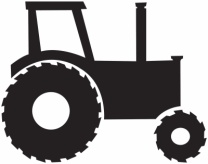 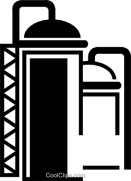 8 МТК
90 ТЫС.Т
24 ПРОЕКТА
ИСХОДЯ ИЗ СТОИМОСТИ ПРЕДМЕТОВ ЛИЗИНГА
Сельскохозяйственные кооперативы. Инфраструктура
Субъекты РФ
Корпорация МСП
МСП Банк
* при наличии региональных программ
** в рамках Постановления Правительства РФ 1528 (программа льготного кредитования Минсельхоза России)
Сельскохозяйственные кооперативы. Расширение сбыта
Онлайн-платформа для сельхозкооперации
Сервис ПОТОК – создание сайта сельхозкооператива  в сети Интернет
Информация о действующих торговых точках для сбыта продукции
Информация о магазинах системы Центросоюза Российской Федерации
Информация о помещениях для открытия собственной сети магазинов
Размещение объявлений о реализации с/х продукции
Бизнес-навигатор МСП
Закупки крупнейших заказчиков
В соответствии с постановлением Правительства РФ от 11.12.2014 № 1352 установлена обязанность для крупнейших заказчиков обеспечить годовой объем закупок у субъектов МСП
Бизнес-навигатор МСП – наличие информации о закупках крупнейших заказчиков
Сеть «Кооперативных многофункциональных рынков-магазинов»: 3 пилотных региона – Псковская, Ульяновская и Архангельская области
Проект «Мультисервисный офис». Проект реализуется Центросоюзом Российской Федерации совместно с ПАО «Сбербанк России»
Оптово-распределительные центры потребительской кооперации. Срок реализации – 1 год
Проект «Электронная торговля». Включает 3 модели торговли по электронным каналам: электронные терминалы заказа, каталожная торговля, пункт выдачи интернет-заказа
Возрождение и развитие кооперативной торговли в г. Москва и г. Санкт-Петербург
Корпорация
МСП
Каналы расширения сбыта
Совместно с Росэксимбанк и иными банками-партнерами
МСП Банк
*  в рамках Постановления Правительства РФ 1528 (программа льготного кредитования Минсельхоза России)
Сельскохозяйственные кооперативы. Закупки крупнейших заказчиков у субъектов МСП.
Расширение сбыта
184 заказчиками запланирована закупка сельхозпродукции 
на общую сумму 18,71 млрд рублей, из которых 131 заказчиками закупка только среди субъектов МСП - на сумму 10,64 млрд рублей
В 2018 году:
ТОП-5 лидеров заказчиков
 по закупке с/х продукции
(по данным планов)
ТОП-5 лидеров регионов
по месту поставки с/х продукции
(по данным планов)
ОАО «Ирбитский молочный завод» 3,6 млрд рублей
Свердловская область
5 млрд рублей
ПАО  «Новороссийский комбинат хлебопродуктов» 3,3 млрд рублей
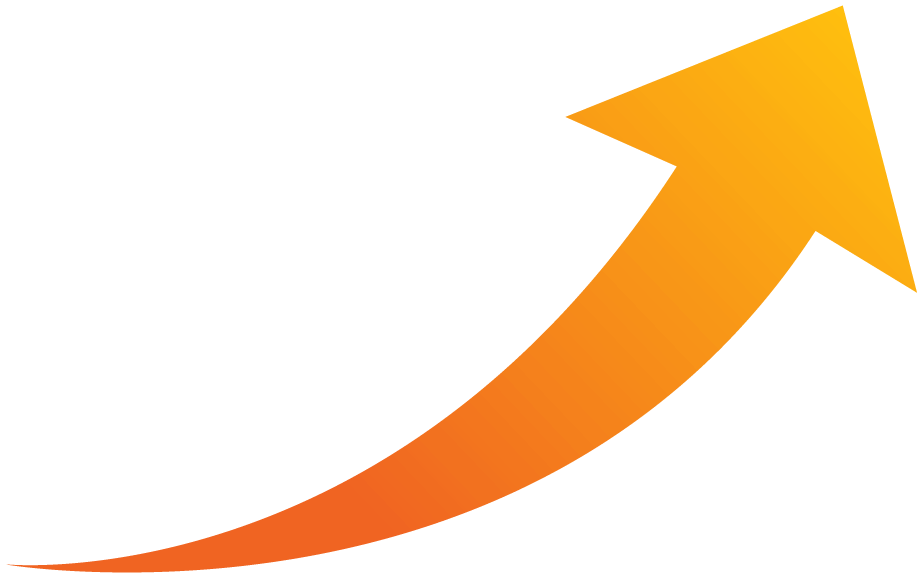 Краснодарский край
 3,1 млрд рублей
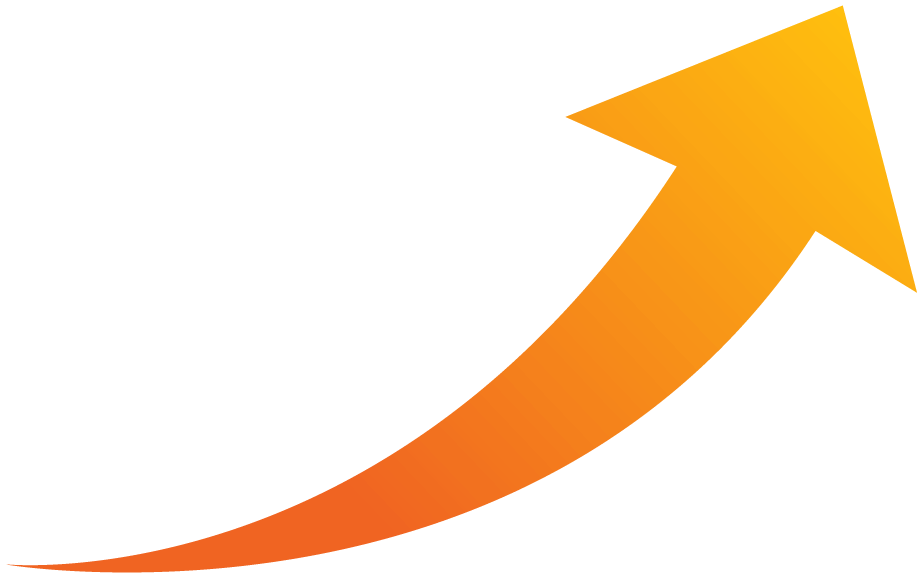 Республика Татарстан
1,9 млрд рублей
АО «Татспиртпром»(1,5 млрд рублей)
ОАО «Бутурлиновский мелькомбинат»  1,3 млрд рублей
ОАО «Птицефабрика «Боровская имени А.А. Созонова» 
1,2 млрд рублей
Воронежская область
1,4 млрд рублей
Республика 
Башкортостан
 1,2 млрд рублей
В 2017 году обеспечен:
68 поставщиков – сельхозкооперативов 
прирост в 4,5 раза

(на 53 поставщика)
122 заключенных 
договора
прирост в 7,2 раза

(на 105 договоров)
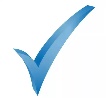 504,78 млн руб. – 
объем закупок
прирост на 7,3%

(на 34,58 млн рублей)
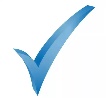 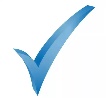 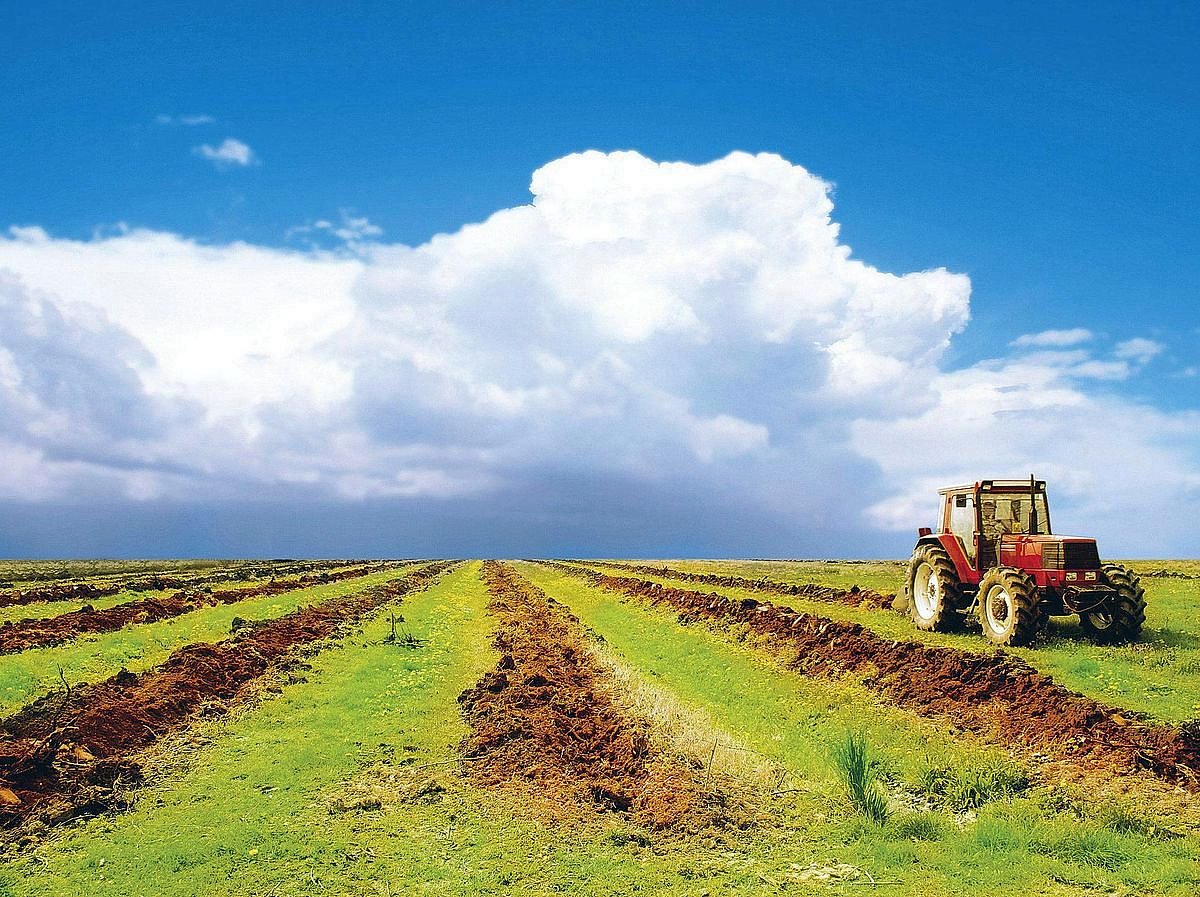 Раздел 3.
Сервисы Портала Бизнес-навигатора МСП
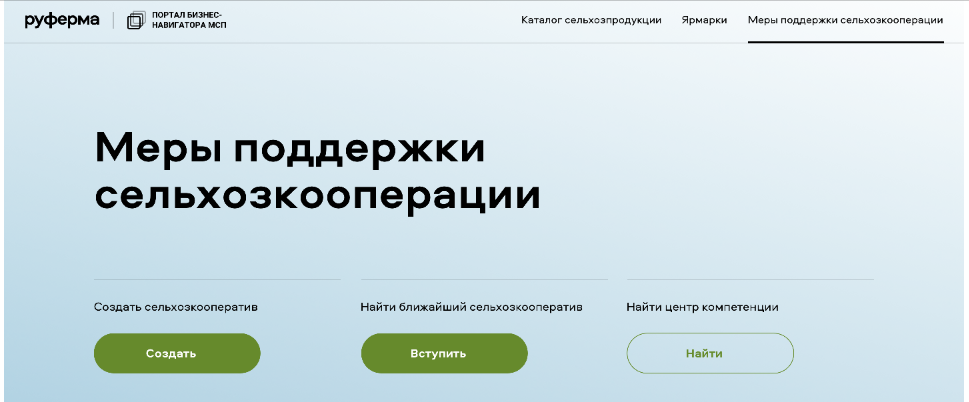 Сельскохозяйственные кооперативы. Сервисы Портала Бизнес-навигатора МСП
Создание и развитие
Корпорация МСП
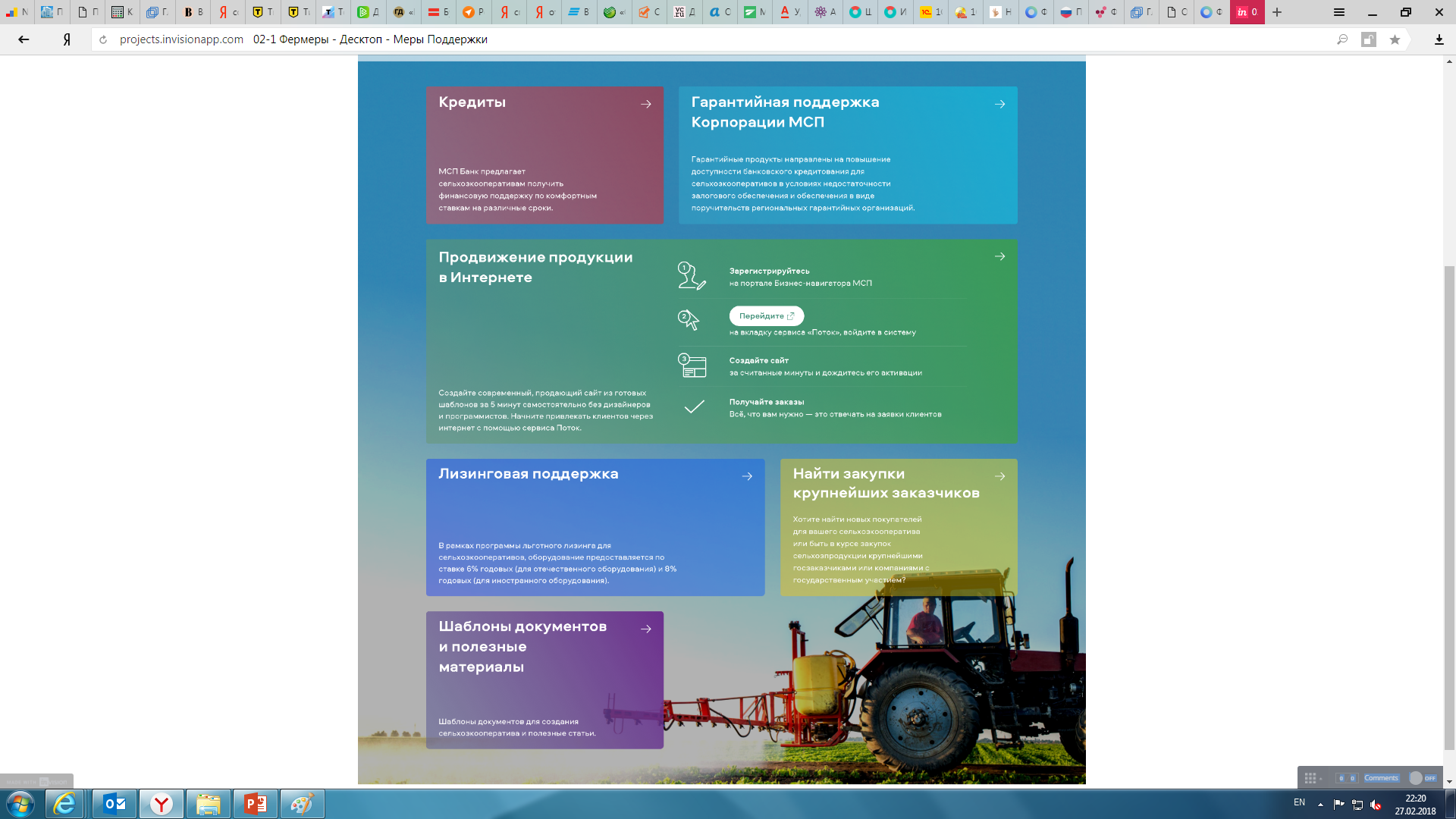 Навигатор по мерам поддержки сельхозкооперации AGRO-COOP.RU
Содержит информацию о доступных действующим сельскохозяйственным кооперативам мерах кредитно-гарантийной, лизинговой поддержки, 

возможностях продвижения своей продукции в Интернете и получения доступа к закупкам крупнейших заказчиков, 

а также раскрывает для потенциальных участников cельхозкооперации из числа КФХ и ЛПХ дополнительные возможности интеграции через создание новых и вступление в действующие сельхозкооперативы
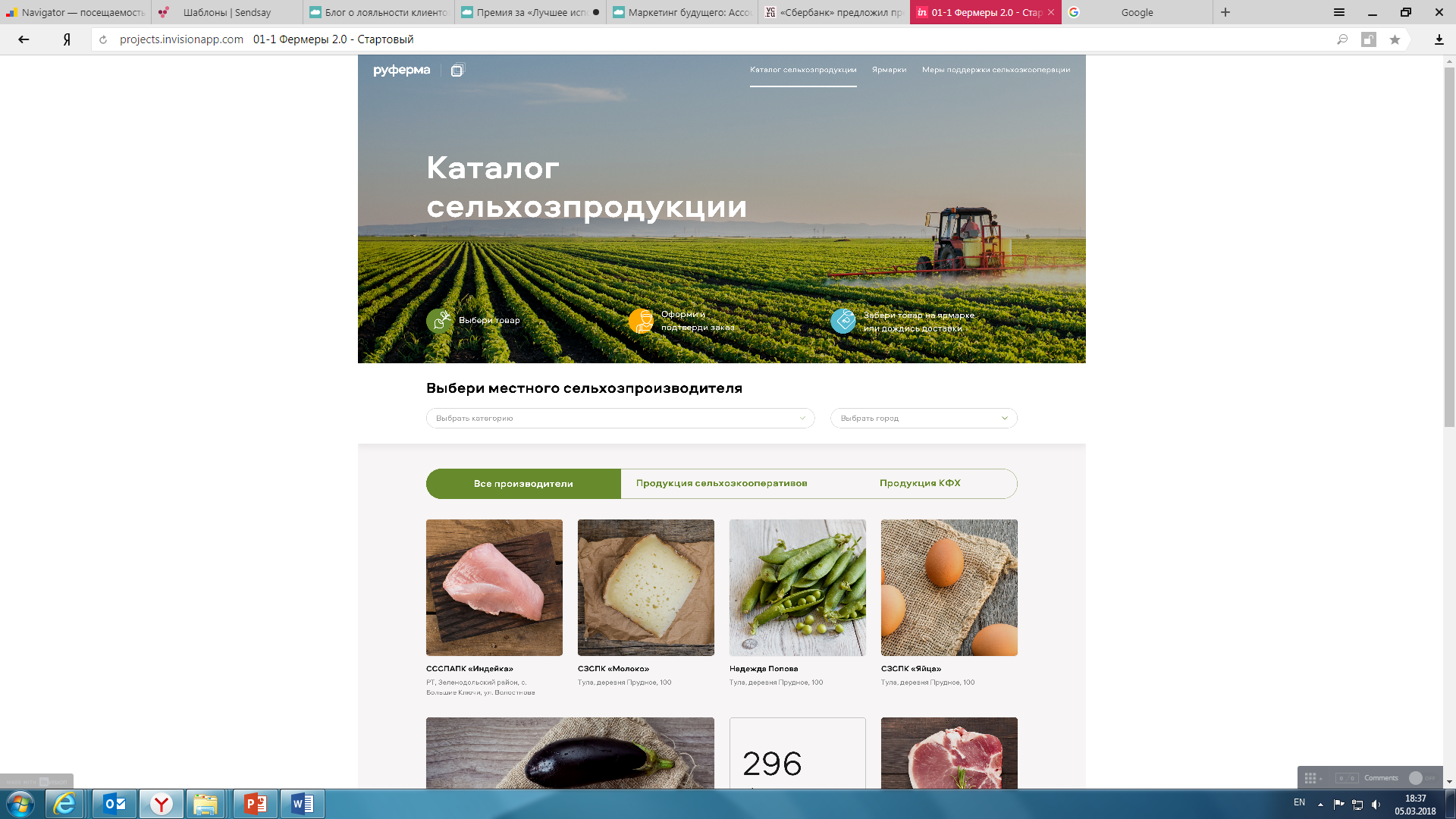 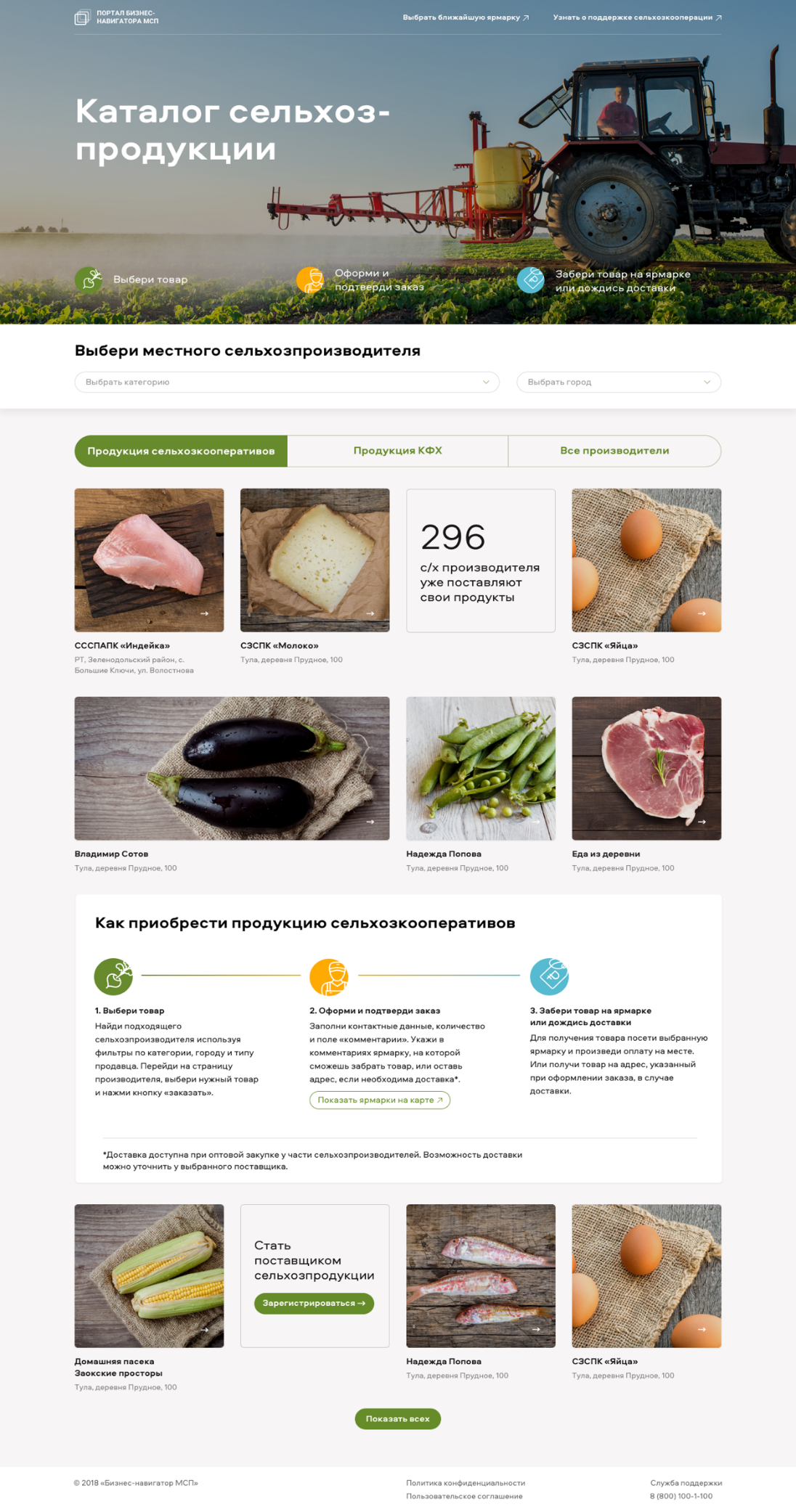 Сельскохозяйственные кооперативы. Сервисы Портала Бизнес-навигатора МСП
Расширение сбыта
Онлайн-каталог сельхозпродукции RUFERMA.RU
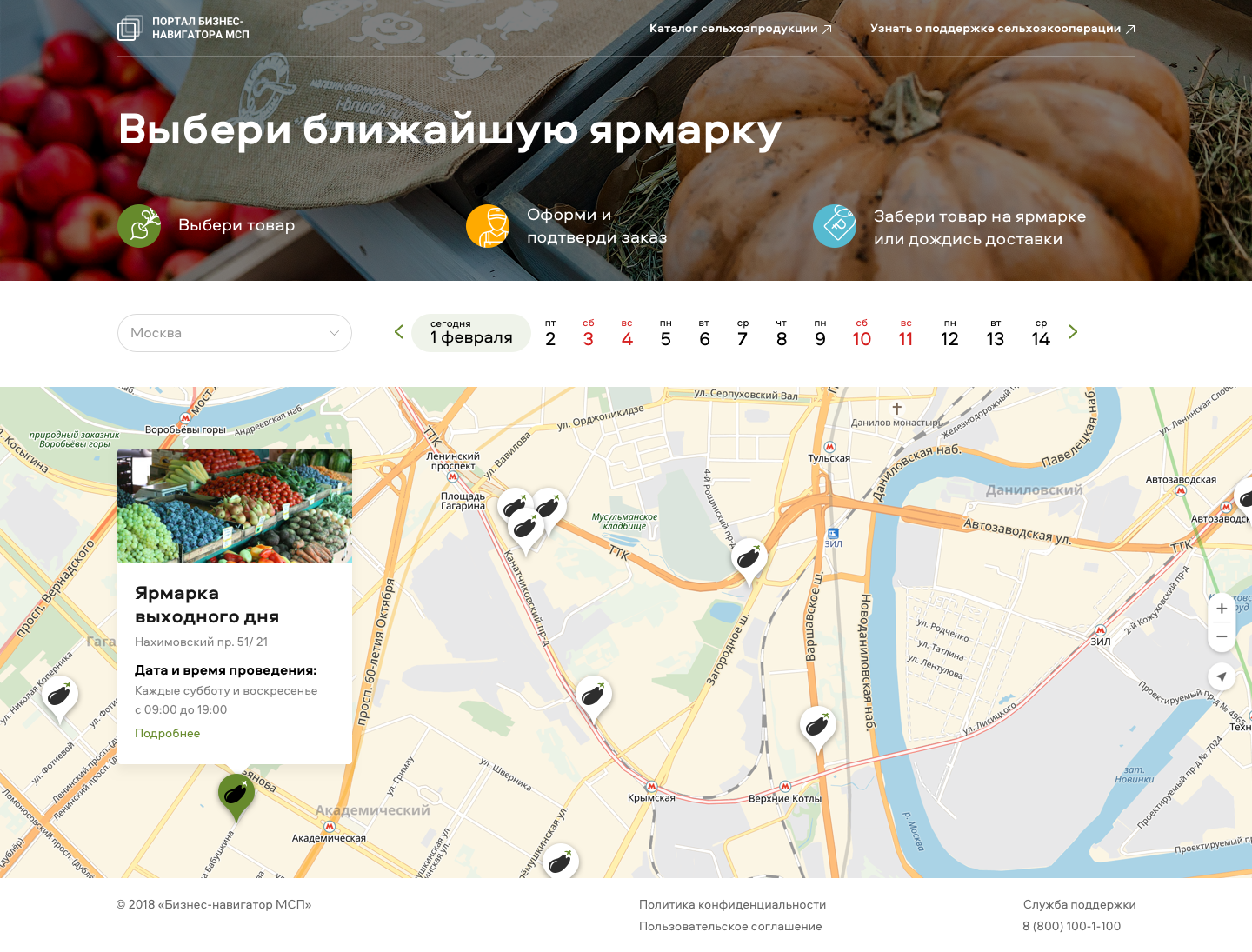 Сельскохозяйственные кооперативы. Сервисы Портала Бизнес-навигатора МСП
Расширение сбыта
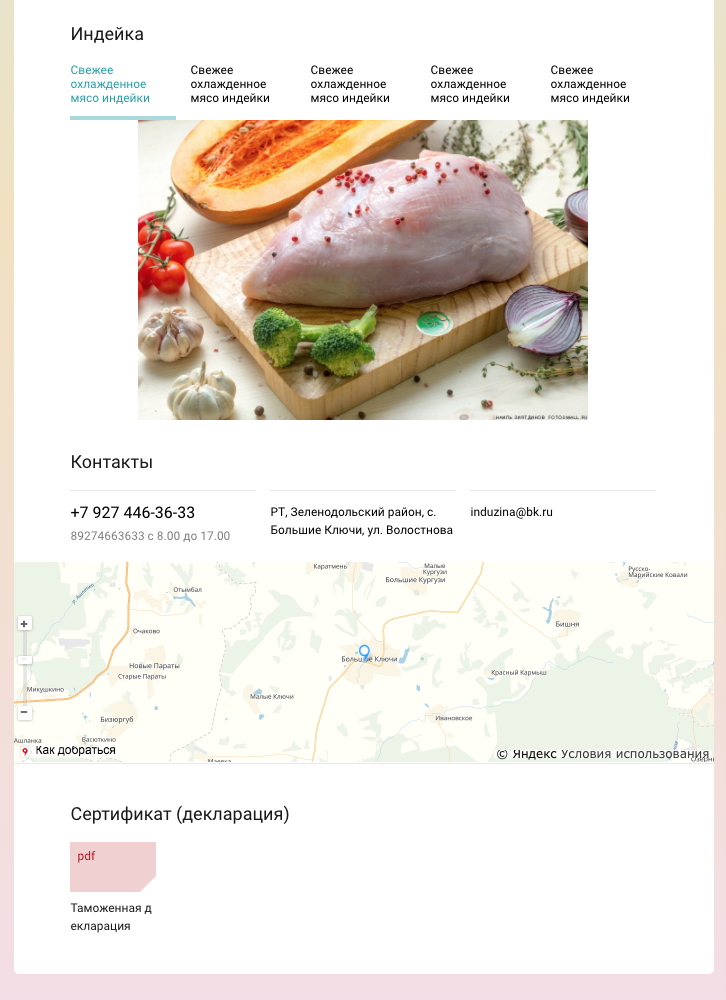 Создание сайта сельхозкооператива в сети Интернет на базе сервиса «Поток»
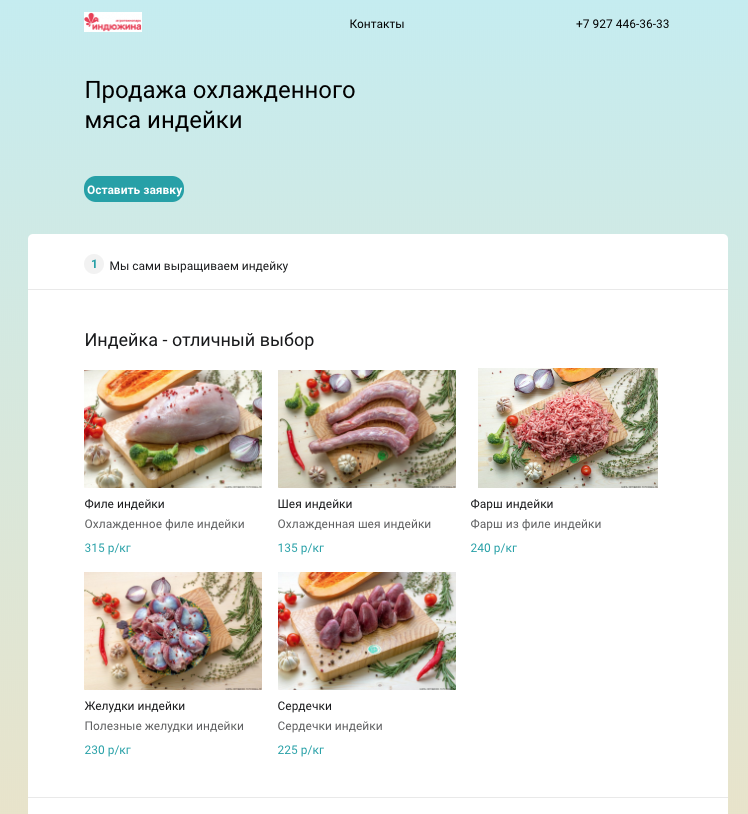 Сельскохозяйственные кооперативы. Сервисы Портала Бизнес-навигатора МСП
Расширение сбыта
Информация о действующих торговых точках для сбыта продукции в Бизнес-навигаторе МСП
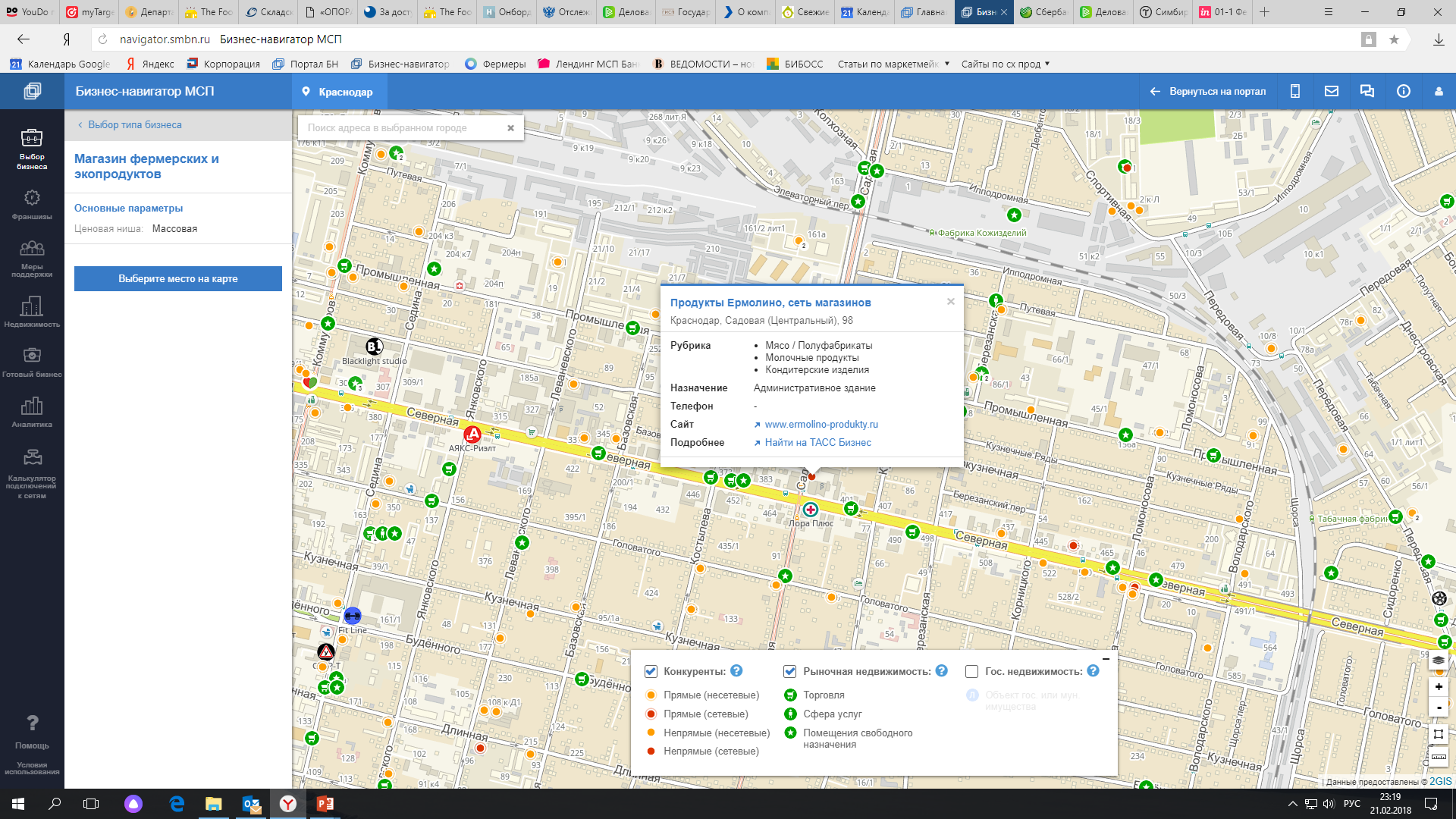 Сельскохозяйственные кооперативы. Сервисы Портала Бизнес-навигатора МСП
Расширение сбыта
Информация о магазинах системы Центросоюза Российской Федерации, расположенных в населенных пунктах с численностью населения более 2 тысяч человек, в Бизнес-навигаторе МСП
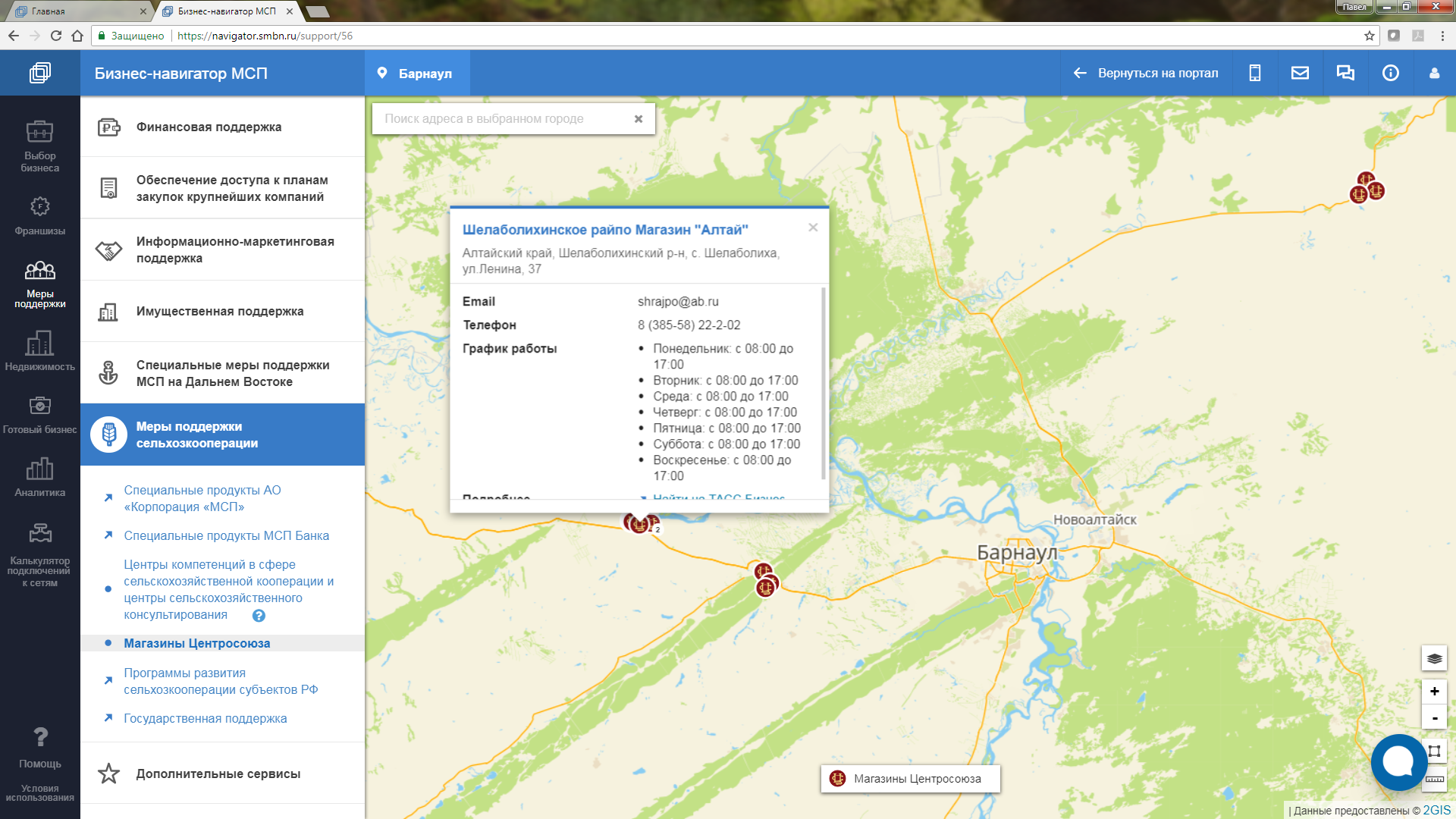 Сельскохозяйственные кооперативы. Сервисы Портала Бизнес-навигатора МСП
Расширение сбыта
Информация о помещениях для открытия собственной сети магазинов в Бизнес-навигаторе МСП
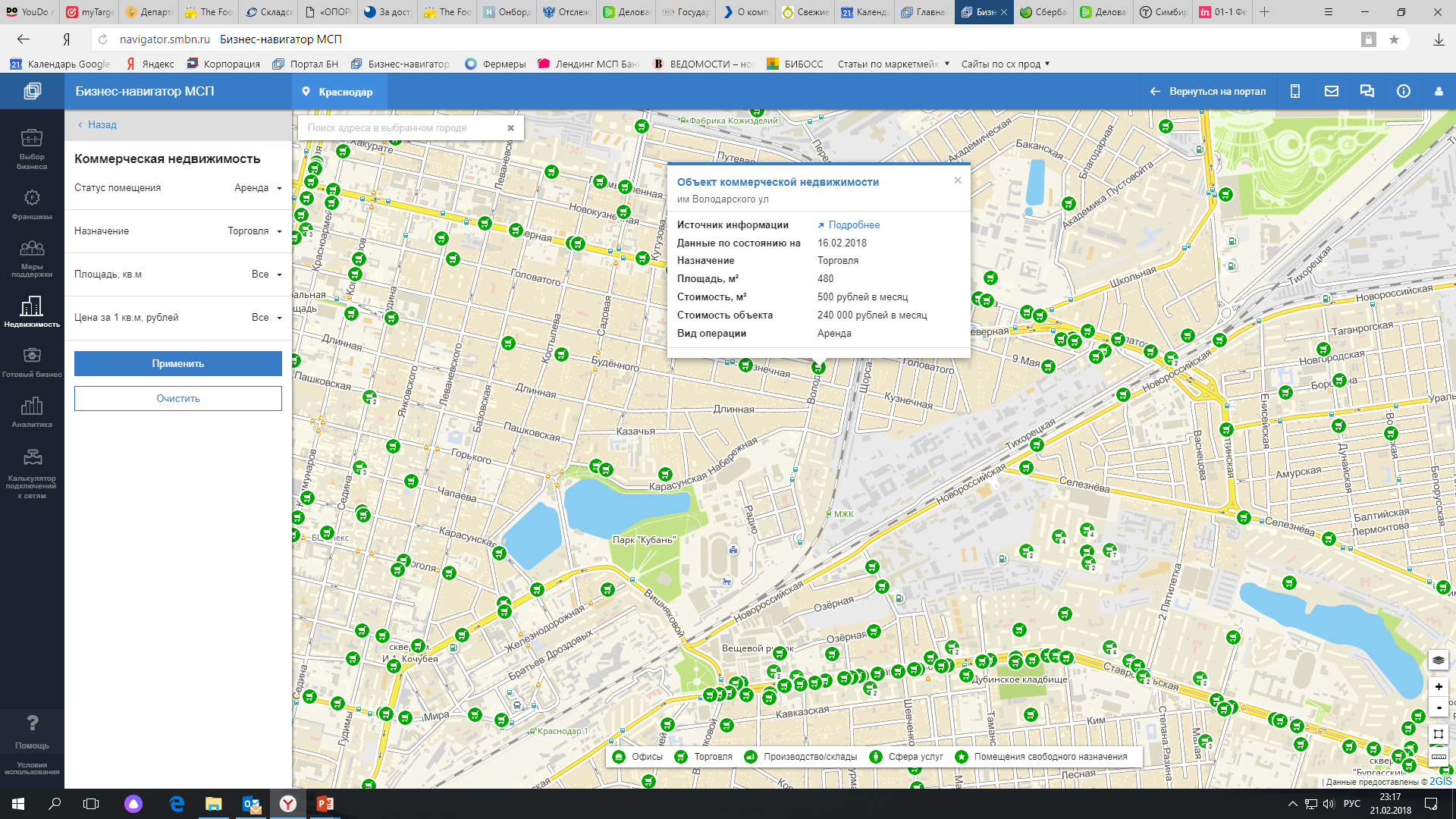 Сельскохозяйственные кооперативы. Сервисы Портала Бизнес-навигатора МСП
Все сервисы Портала Бизнес-навигатора МСП для сельскохозяйственных кооперативов являются бесплатными.  Доступ к их использованию предоставляется после прохождения регистрации на Портале по адресу www.smbn.ru
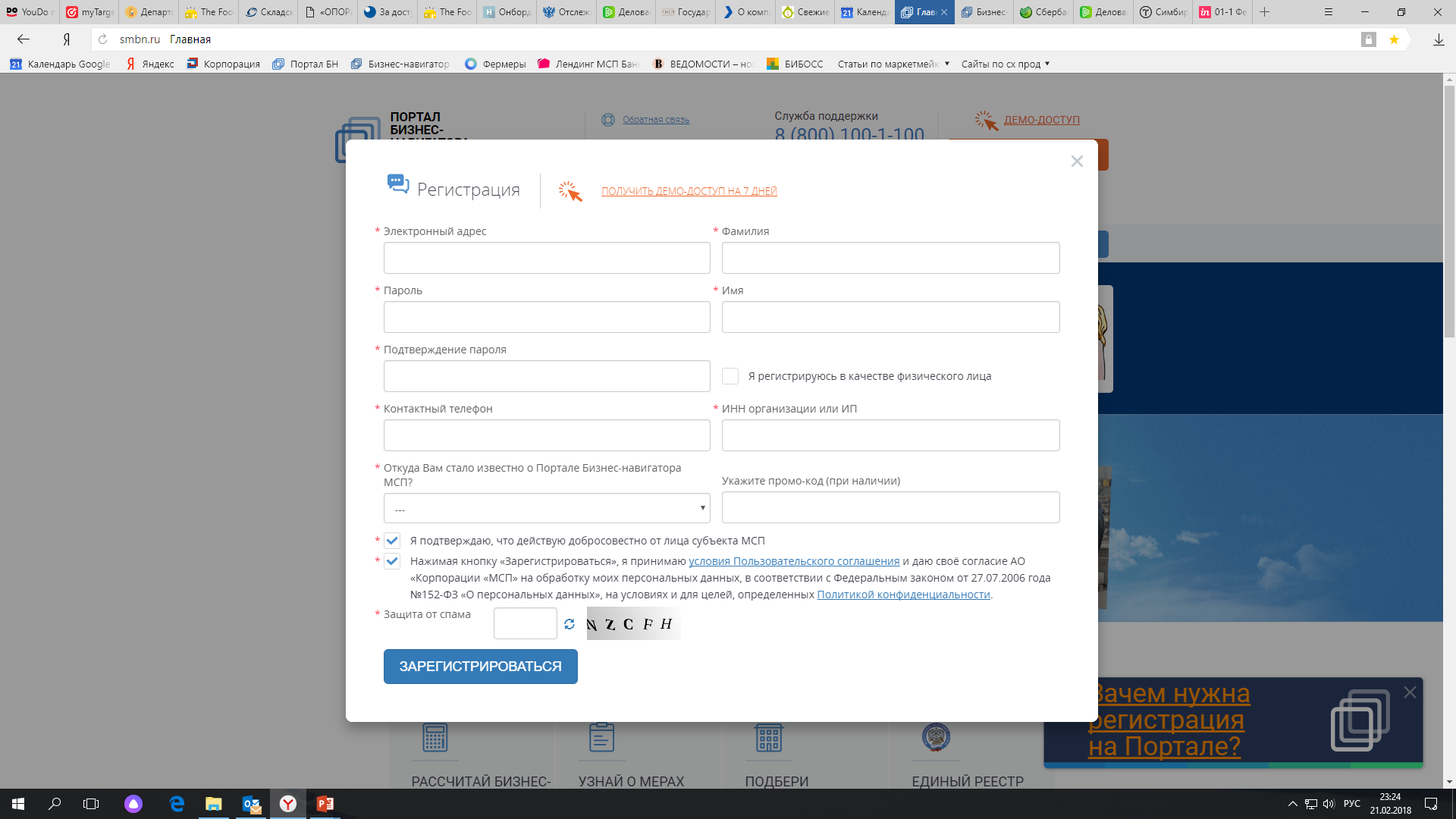 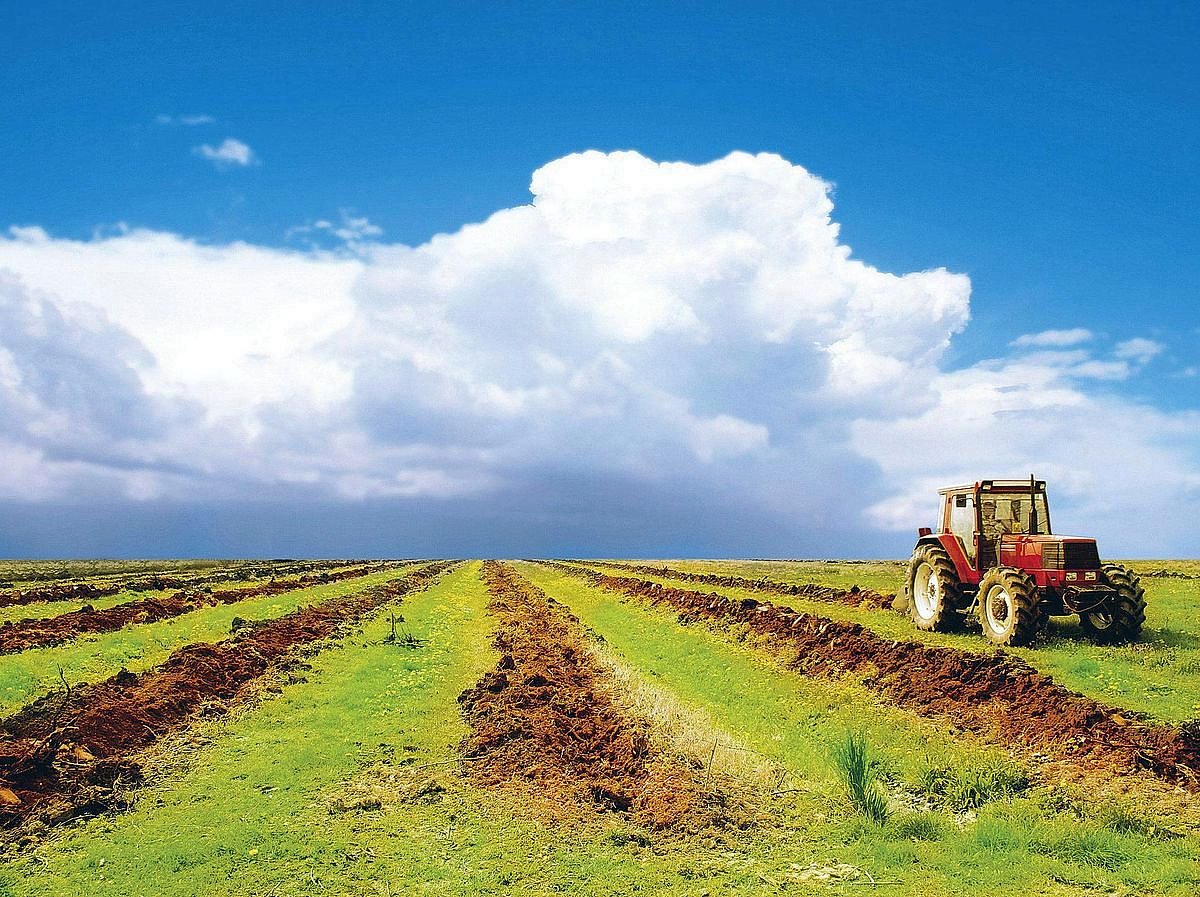 Раздел 4.
Поддержка крестьянских
(фермерских) хозяйств
Крестьянские (фермерские) хозяйства
Минсельхоз
России
субсидирование
Крестьянские (фермерские) хозяйства
Используются все виды обеспечения, предусмотренные ГК РФ, включая гарантии                  АО "Корпорация "МСП"
Россельхозбанк
1/3
* в рамках постановления Правительства РФ 1528 (программа льготного кредитования Минсельхоза России);
** в рамках постановления Правительства РФ 1706 (программа льготного кредитования Минэкономразвития РФ).
Крестьянские (фермерские) хозяйства
Залог приобретаемого имущества выступает в качестве единственного обеспечения по кредиту
Россельхозбанк
2/3
* в рамках постановления Правительства РФ 1528 (программа льготного кредитования Минсельхоза России);
** в рамках постановления Правительства РФ 1706 (программа льготного кредитования Минэкономразвития РФ).
Крестьянские (фермерские) хозяйства
Используются все виды обеспечения, предусмотренные ГК РФ, включая гарантии                  АО «Корпорация «МСП»
Россельхозбанк
3/3
* в рамках постановления Правительства РФ 1528 (программа льготного кредитования Минсельхоза России);
** в рамках постановления Правительства РФ 1706 (программа льготного кредитования Минэкономразвития РФ).
Крестьянские (фермерские) хозяйства
МСП Банк
* в рамках Постановления Правительства РФ 1528 (программа льготного кредитования Минсельхоза России)
Крестьянские (фермерские) хозяйства
Возможно
поручительство РГО
Региональные лизинговые
   компании
*  Запуск программы льготного лизинга для сельхозкооперативов планируется в мае 2018г.
Крестьянские (фермерские) хозяйства
Используются все виды обеспечения, предусмотренные ГК РФ, включая гарантии                      АО «Корпорация «МСП»
Росагролизинг
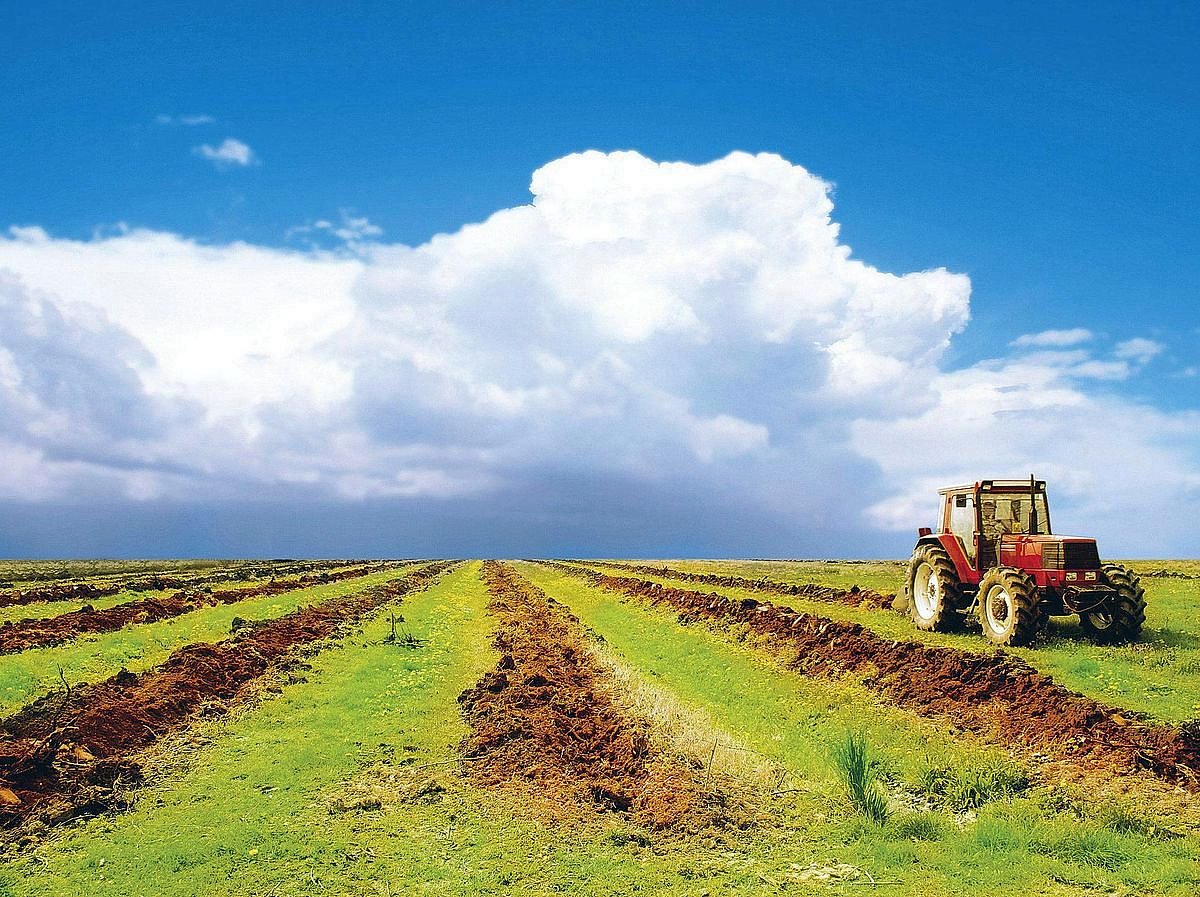 Раздел 5.
Меры региональной поддержки сельскохозяйственной кооперации
Алтайский край Концепция развития сельскохозяйственной кооперации на территории Алтайского края в 2018 годуМеры поддержки
Законодательные
Организационные и информационно-консультационные
Организация каналов сбыта
Установлены налоговые преференции:
налог в размере стоимости патента для ИП, в т.ч. занятых в сфере с/х,
возможны 2-летние налоговые каникулы для впервые зарегистрированных ИП, занятых в сфере животноводства, переработки молока выращивания овощей и т.п.
Содействие в оказании консультационной и информационной помощи кооперативам и их членам в вопросах введения:
патентной системы налогообложения,
нулевой ставки налогообложения для впервые зарегистрированных ИП, использующих УСН и/или патентную систему налогообложения.
Содействие в продвижении производимой сельхозкооперативами продукции посредством размещения информации на сайте «Алтайские продукты».
Содействие в организации и проведении выставочно-ярмарочных мероприятий, в том числе специализированных с/х ярмарок.
Взаимодействие с собственниками зданий рынков и постоянно действующих ярмарок по вопросу выделения новых торговых мест для с/х товаропроизводителей.
Создание и развитие системы консультационных центров и центров развития кооперации.
Развитие Центра компетенций в сфере сельскохозяйственной кооперации.
Содействие в:
оказании консультационной поддержки по вопросам регистрации бизнеса, бизнес-планирования, существующих мер поддержки, направленных на развитие СПК.
создании на официальных сайтах органов местного самоуправления специализированных разделов, направленных на популяризацию и повышение престижа сельхозкооперации.
Финансовые
Обучение
Предоставление субсидий на:
развитие мат.-технич. базы СПоКов (25 млн р.),
развитие семейных животноводческих ферм на базе КФХ (40 млн р.),
поддержку начинающих фермеров (75 млн р.).
Предоставление НОМК «Алтайский фонд микрозаймов» кооперативам и их членам микрозаймов: до 3 млн. рублей, ставка – 5% годовых сроком до 36 месяцев. В текущем году фондом микрозаймов так же, как и региональным гарантийным фондом, установлен гарантированный объем на предоставление займов с/х кооперативам в размере 5% от капитализации 
Кооперативам и их членам поручительства Алтайского фонда МСП по программе «Кооперация»: до 70% от суммы кредита (до 75% в рамках сделок по согарантии), а также лимит поручительства – до 25 млн. рублей, возможность уплаты комиссии за пользование поручительством в рассрочку.
Для кооперативов и их членов: приобретение с помощью средств техники и оборудования посредством использования механизма лизинга (Алтайский краевой лизинговый фонд).
Кредитные ресурсы Краевого коммерческого Сибирского Социального Банка под поручительство Алтайского фонда МСП: до 5 лет и в сумме до 10 млн. рублей по ставке 11% годовых.
Грантовая поддержка на реализацию проектов в приоритетных сферах экономики по направлению «с/х кооперация» - компенсация до 70% затрат на приобретение оборудования и транспортных средств для развития кооператива.
Курсы повышения квалификации «с/х кооперация» в рамках Губернаторской программы подготовки проф. кадров для сферы МСП Алтайского края: не менее 25 слушателей.
Участие в: 
повышении квалификации глав сельских поселений,
выездных семинарах для владельцев ЛПХ по вопросам организации кооперативов,
разработке программы повышения квалификации председателей кооперативов,
разработке программы переподготовки специалистов в области сельхозкооперации в соответствии с профстандартом.
Липецкая областьКомплекс мер по развитию СПоК в Липецкой областиМеры поддержки
Законодательные
Организационные и информационно-консультационные
Организация каналов сбыта
Льготный режим налогообложения для сельхозкооперативов и их членов:
по УСН;
по патентной системе налогообложения.
 Утверждение перечней гос. и муниципального имущества, свободного от прав третьих лиц и предназначенного для передачи субъектам МСП.
Разработка и реализация муниц. программ, подпрограмм, мероприятий, «дорожных карт» развития СПоК в муниц. районах области.
Преференции и (или) льготы при предоставлении в аренду СПоКам гос. и муниципального имущества.
Упрощенный порядок предоставления торговых мест на с/х, с/х розничных рынках, организация мониторинга, подготовка предложений.
Утверждение дифференцированных требований к планировке, перепланировке и застройке с/х и кооперативных рынков.
Создание и актуализация регионального информационного электронного торгового сервиса.
Организация работы с крупными сетевыми торговыми компаниями, направленная на выделение специализированных секций для продажи «фермерской» продукции.
Проведены 3 выездных кустовых зональных совещания в 2017 г.
Организация и осуществление деятельности центра развития кооперативов (правовая, информационная, образовательная поддержка сельхозкооперативов).
Координация деятельности организаций инфраструктуры поддержки МСП, созданных в муницип. образованиях области.
Информирование населения о преимуществах и мерах поддержки кооперативов (координационные центры в районах, координаторы в селах).
Изучение и распространение положительного опыта развития сельхозкооперации в муниципальных образованиях Липецкой области.
Система мониторинга деятельности СПоКов.
Подготовка аналитических материалов, информаций, предложений по развитию кооперации в Липецкой области.
Мероприятия по повышению престижа сельхозкооперации, информационное сопровождение в СМИ мер поддержки СХК.
Финансовые
Субсидирование СКПК, в т.ч. в рамках муниц. программ развития сельхозкооперации (план на 2018 г. – 13,2млн рублей):
на пополнение фонда финансовой взаимопомощи кооперативам второго уровня;
на обслуживание расчетного счета кооператива в банке;
на возмещение затрат на проведение ревизий ревизионным союзам.
Субсидирование СПоКов (план на 2018 г. – 30 млн рублей):
на развитие мат.-технич. базы;
на приобретение молодняка скота и птицы, кормов;
на приобретение семян и посадочного материала.
Поручительства РГО.
Грантовая поддержка СПоКов в соответствии с требованиями гос. программы развития с/х и регулирования с/х продукции, сырья и продовольствия на 2013 – 2020 годы (план на 2018 г. – 64,2 млн рублей).
Капитализация Фонда развития кооперативов (план на 2018 г. – 34,6 млн рублей).
Финансирование деятельности Центра развития кооперации (план на 2018 г. – 5,5 млн рублей).
Микрозаймов, среднесрочные и долгосрочные займы.
Проведение оценки эффективности реализации мероприятий гос. программ, направленных на развитие кооперации.
Обучение
Проведение семинаров, тренингов, вебинаров для руководящих кадров сельскохозкооперативов.
Проведение выездных семинаров и тренингов в местах с ограниченным доступом к ресурсам сети Интернет.
Привлечение высших и средних образовательных учреждений к реализации обучающих мероприятий для руководящих кадров СПоКов.
Реализация образовательных проектов: «Молодежная кооперация» и «Бизнес в глубинке».
Развитие сельскохозяйственной кооперации в Российской Федерации
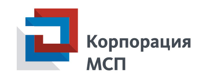 Акционерное общество «Федеральная корпорация по развитию малого и среднего предпринимательства»

Москва, Славянская площадь, д. 4, стр. 1, тел. +7 495 698 98 00,
 info@corpmsp.ru


АО «Корпорация «МСП» – www.corpmsp.ru
АО «МСП Банк» – www.mspbank.ru
Портал Бизнес-навигатора МСП – www.smbn.ru
Комплекс мер поддержки размещен на сайте AGRO-COOP.RU